Муниципальное бюджетное учреждение дополнительного образования «Центр внешкольной работы «Перспектива»
является некоммерческим учреждением, созданным для оказания услуг в целях обеспечения реализации предусмотренных законодательством  Российской Федерации полномочий в сфере образования.
Основной целью деятельности Учреждения является образовательная деятельность по дополнительным общеобразовательным программам.
Основные виды деятельности Учреждения:
 реализация дополнительных общеобразовательных общеразвивающих программ;
 организация отдыха и оздоровления детей;
 осуществление индивидуально ориентированной педагогической , психологической, социальной помощи учащимся;
 организация разнообразной массовой работы с учащимися и родителями (законными представителями) несовершеннолетних учащихся для отдыха и досуга, в том числе клубных, секционных и других занятий, соревнований, экскурсий, выставок.
Предмет деятельности Учреждения
- предоставление бесплатного дополнительного образования посредством обучения и воспитания в интересах человека, семьи, общества и государства,
- создание благоприятных  условий для разностороннего развития личности.
Учреждение реализует дополнительные общеобразовательные общеразвивающие программы направленности:
технической;
    естественнонаучной;
    социально-гуманитарной;
    художественной;
    туристско-краеведческой;
    физкультурно-спортивной.
В Учреждении осуществляется деятельность детей с 5 до 18 лет в одновозрастных и разновозрастных объединениях по интересам
коллектив
   студия
   ансамбль
   группа
   театр
   клуб
   секция
   кружок
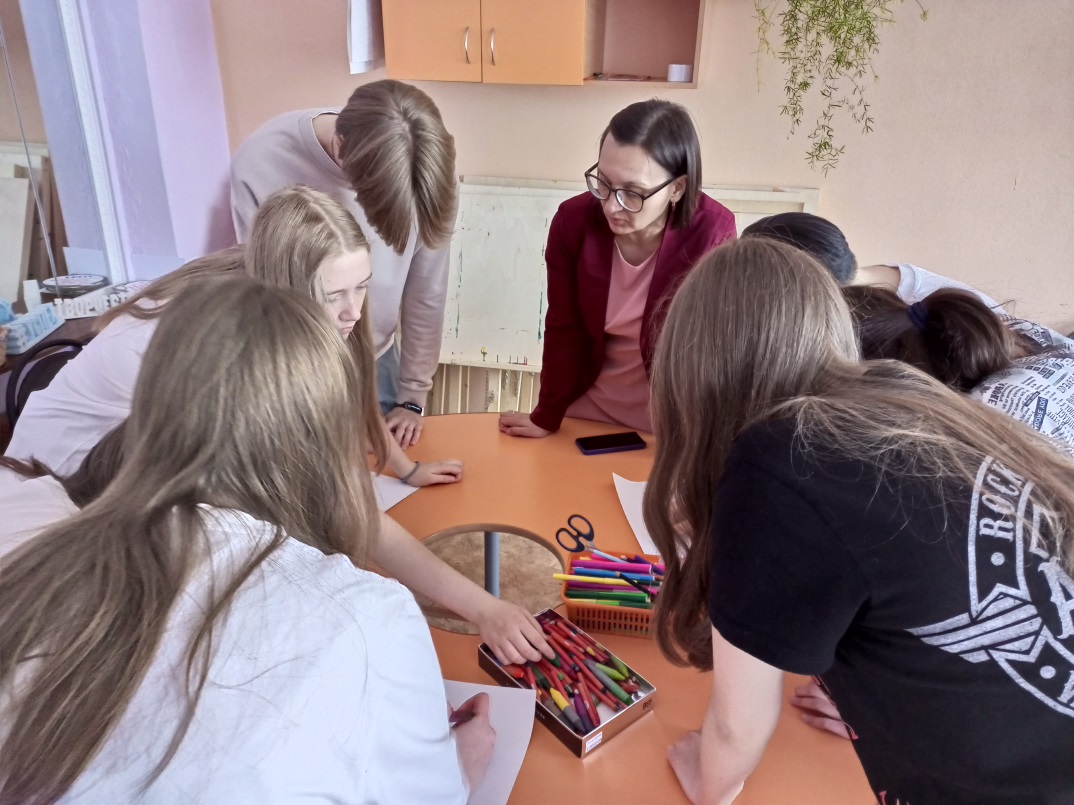 Важное направление деятельности Учреждения – создание условий для вовлечение детей в добровольчество.
Неравнодушие,  желание детей и подростков участвовать в ключевых событиях центра, включая проведение детских праздников и смен, делать добрые дела.
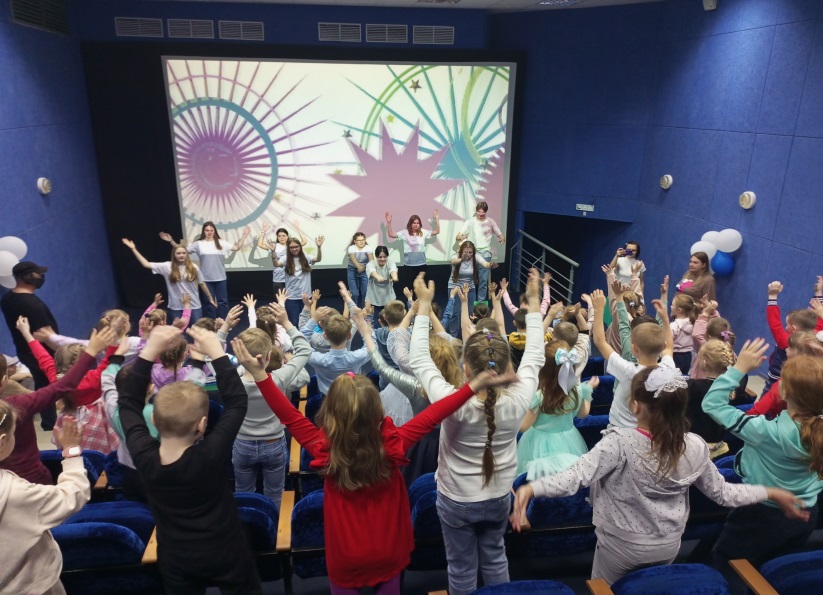 Добровольчество  -  приключение, возможность самореализации через помощь другим; инвестиция в будущее и профессиональный опыт; общение и социализация.
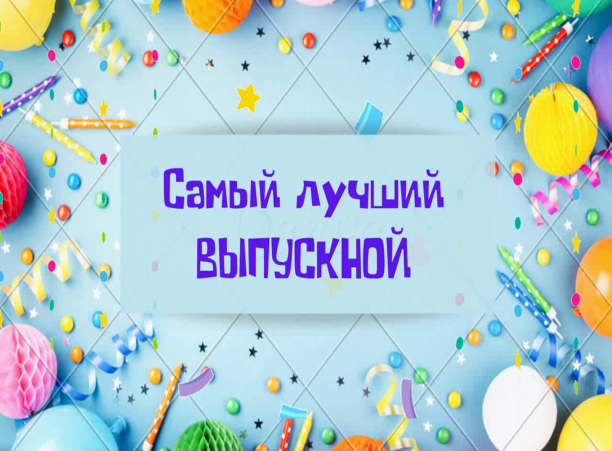 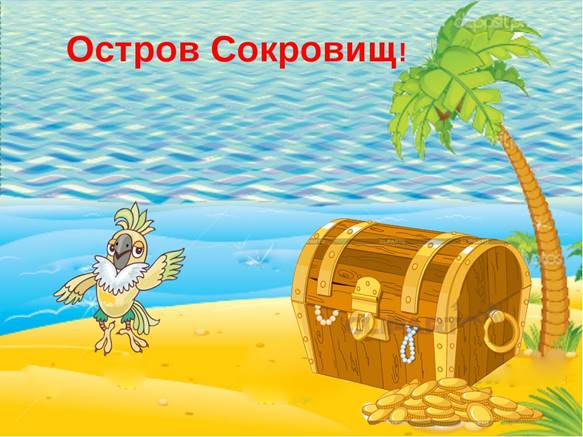